VOLTIA
eFleet Advisory Deployment Plan 

Switching Conventionally Fueled LCV Fleets to Electric - NOW
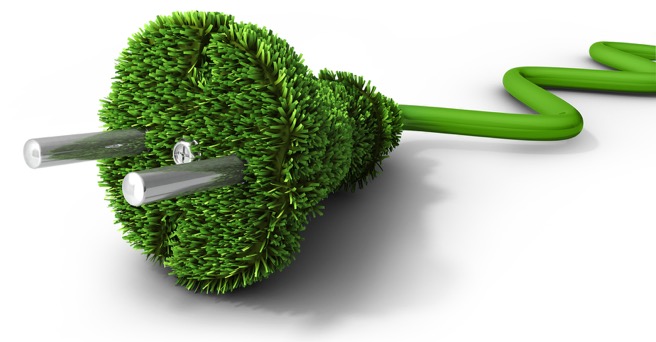 [Speaker Notes: Movie: https://www.youtube.com/watch?v=dWfsC-fmm-0 
Audience questions RE: interest in going electric: 
Your main obstacles?
How many vehicles?
Cost/timeline?]
Online eFleet Suitability 
Assessment
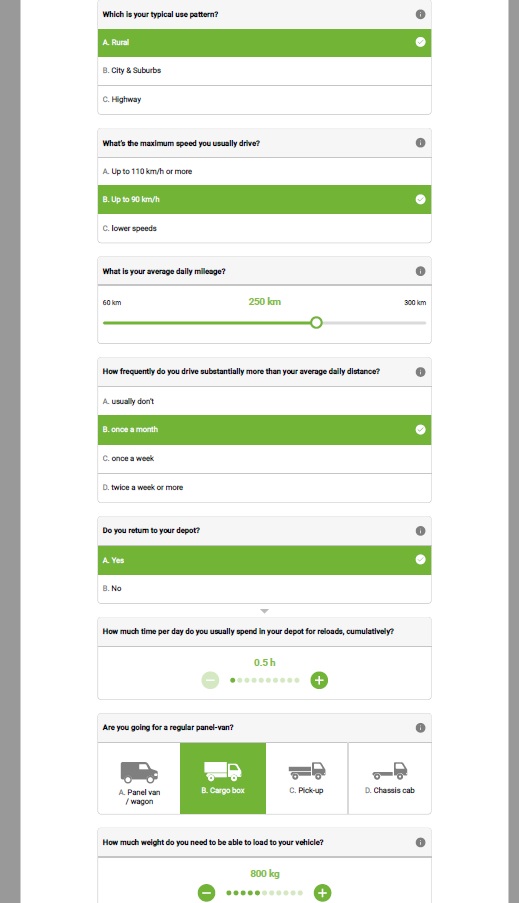 Easy to use
Do it yourself
Free 
No Commitment
No Risk
First Step
Market Knowledge
Voltia Deployment page
2
[Speaker Notes: https://voltia.com/en/decisiontool#/]
eFleet Advisory Deployment Plan - How?
Data on driving patterns & needs: 
Operational objectives
Operational needs (size, range, payload)
Routes
Times
Patterns (i.e., stops, downtime)

Analysis of: 
Depot/parking
Charging opportunities
Financial situation
Interviews with:
Fleet managers 
Drivers
Operations
Finance
Leadership
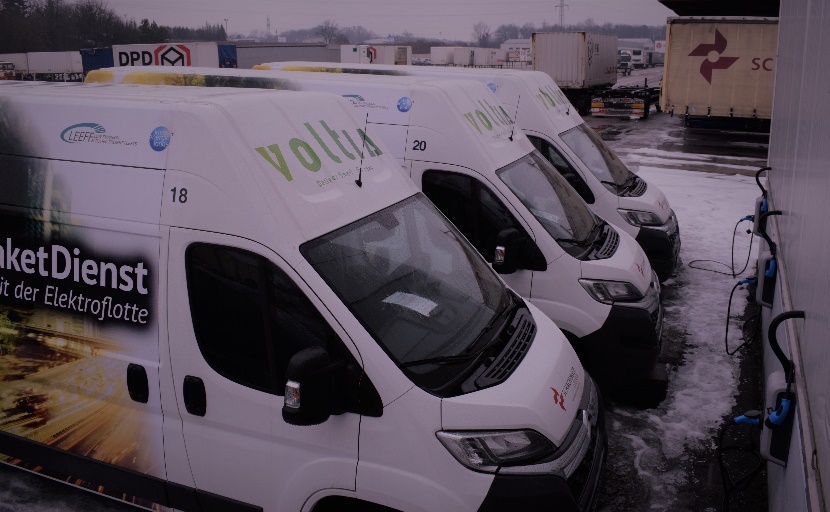 Voltia Deployment page
3
Analysis
Current situation
Solution
Voltia Deployment Plan Sample Analysis- BATTERY RANGE
TF Logistics routes distribution per average daily mileage (a histogram):v
Full size 3.5t van 60 kWh
MAXI Voltia
VW e-load UP fit
EV models with best fit
km /day
OPPORTUNITY WINDOW
Little fuel savings & impact; TCO & economics not sound
Increasingly complex re-charging solutions;  
too-frequent charging
High-end EVs
optimized electric TCO
high impact & fuel savings
Affordable EVs
Medium impact 
& fuel savings
Voltia Deployment page
4
THANK YOU
Voltia.com 



Aaron Fishbone
Aaron.fishbone@voltia.com 

We want to help covert diesel fleets to electric, so please don’t hesitate to contact us
Voltia Deployment page
5